Памятка для родителей поподготовке детей к ЕГЭ
Презентация учителя математики Саковой И.Р.
Не тревожьтесь о количестве баллов, которые ребенок получит на экзамене, и не критикуйте ребенка после экзамена. Внушайте ребенку мысль, что количество баллов не является совершенным измерением его возможностей.
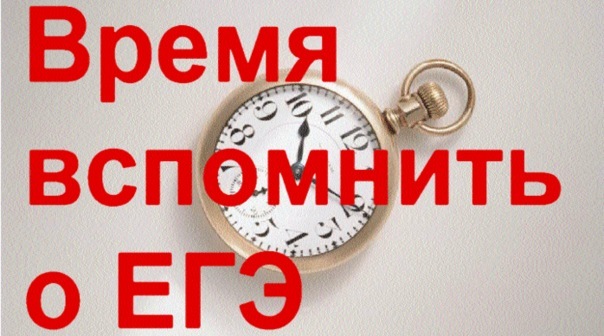 Не повышайте тревожность ребенка накануне экзаменов - это может отрицательно сказаться на результате тестирования. 
Ребенку всегда передается волнение родителей, и если взрослые в ответственный момент могут справиться со своими эмоциями, то ребенок в силу возрастных особенностей может эмоционально "сорваться".
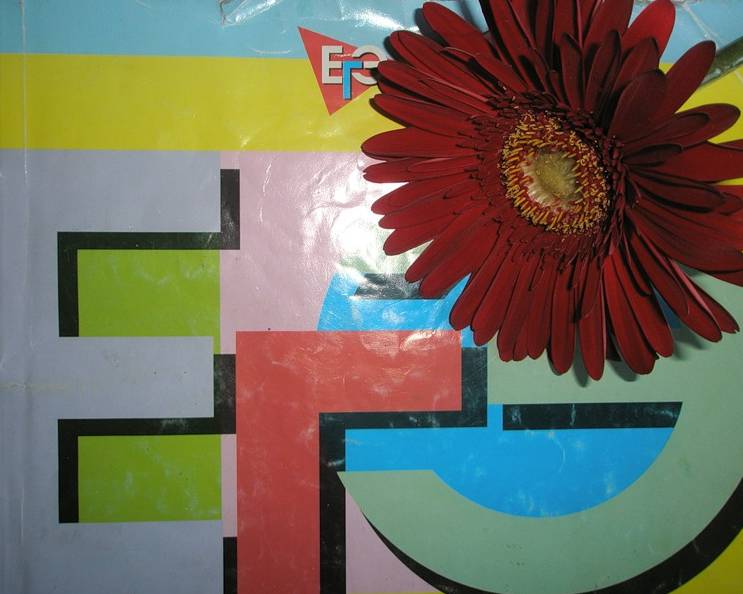 Подбадривайте детей, хвалите их за то, что они делают хорошо.
 Повышайте их уверенность в себе, так как чем больше ребенок боится неудачи, тем более вероятности допущения ошибок.
 Наблюдайте за самочувствием ребенка, никто, кроме Вас, не сможет вовремя заметить и предотвратить ухудшение состояние ребенка, связанное с переутомлением.
Контролируйте режим подготовки ребенка, не допускайте перегрузок, объясните ему, что он обязательно должен чередовать занятия с отдыхом.
 Обеспечьте дома удобное место для занятий, проследите, чтобы никто из домашних не мешал.
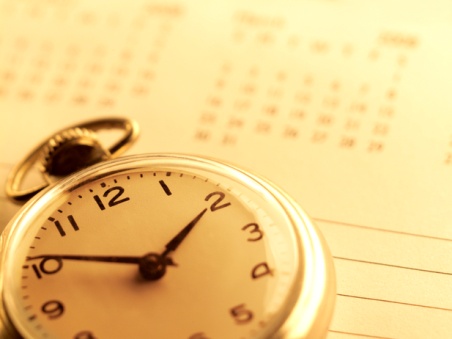 Обратите внимание на питание ребенка: во время интенсивного умственного напряжения ему необходима питательная и разнообразная пища и сбалансированный комплекс витаминов. 
Такие продукты, как рыба, творог, орехи, курага и т.д. стимулируют работу головного мозга.
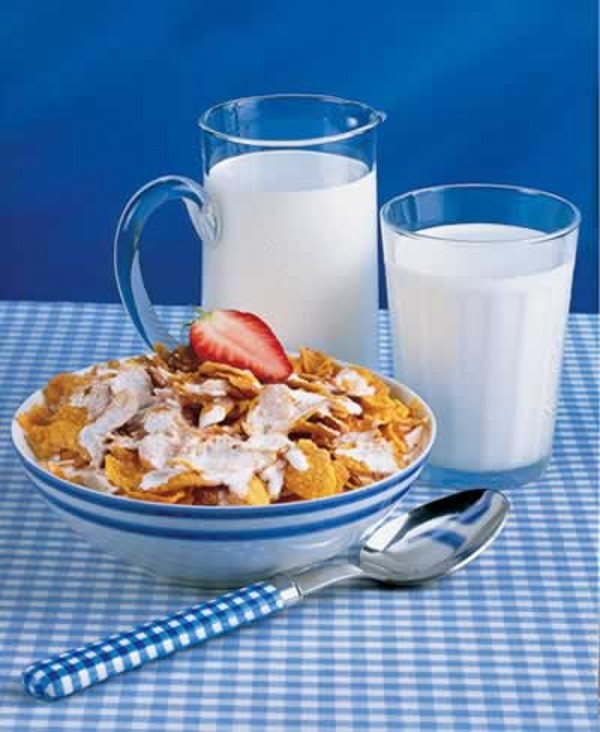 Ознакомьте ребенка с методикой подготовки к экзаменам. Не имеет смысла зазубривать весь фактический материал, достаточно просмотреть ключевые моменты и уловить смысл и логику материала. 
Очень полезно делать краткие схематические выписки и таблицы, упорядочивая изучаемый материал по плану. Если он не умеет, покажите ему, как это делается на практике. 
Основные формулы и определения можно выписать на листочках и повесить над письменным столом, над кроватью, в столовой и т.д
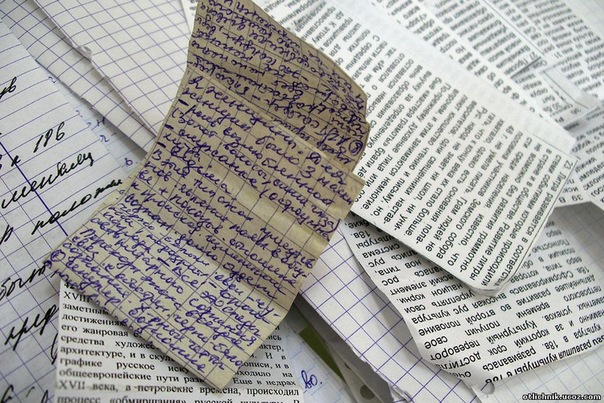 Подготовьте различные варианты тестовых заданий по предмету (сейчас существует множество различных сборников тестовых заданий). 
Большое значение имеет тренаж ребенка именно по тестированию, ведь эта форма отличается от привычных ему письменных и устных экзаменов.
Заранее во время тренировки по тестовым заданиям приучайте ребенка ориентироваться во времени и уметь его распределять. 
Тогда у ребенка будет навык умения концентрироваться на протяжении всего тестирования, что придаст ему спокойствие и снимет излишнюю тревожность.
 Если ребенок не носит часов, обязательно дайте ему часы на экзамен.
Накануне экзамена обеспечьте ребенку полноценный отдых, он должен отдохнуть и как следует выспаться.
Посоветуйте детям во время экзамена обратить внимание на следующее: 
    если не знаешь ответа на вопрос или не уверен, пропусти его и отметь, чтобы потом к нему вернуться.
Удачи Вам и 
Вашим детям!
Источники информации
·http://www.pskovedu.ru/?session=&project_id=903&pagenum=1512 
 
www.happydoctor.ru/info/47 
 http://gimn.3dn.ru/publ/2-1-0-5 

www.venda.ru/project/2007/Sharov/page4.htm